МДОУ детский сад комбинированного вида № 44 «Фиалочка».
«Речевой островок»
Младшая группа № 5 
Подготовила воспитатель:
Чижова И.В.
Вологда
   2024
Младший возраст является наиболее важным сензитивным периодом в развитии речи. Недостатки в речевом развитии в младшем возрасте влекут за собой отставание в развитии ребёнка в целом. Поэтому важно с раннего возраста начинать работу по развитию речевой активности детей, стимулировать ее развитие.
Речевой уголок предполагает проведение индивидуальных занятий и является одним из центров самостоятельной деятельности детей. 
Цель создания уголка речевого развития — оптимальная организация развивающей среды для совершенствования речевых способностей воспитанников.
Педагогическая работа с детьми в младших группах:-воспитание правильного физиологического дыхания;-уточнение произношения гласных и некоторых согласных звуков;-уточнение произношения в звукоподражаниях;-систематическое проведение упражнений артикуляционной гимнастики;-развитие мелкой моторики рук через специальные игровые упражнения.
Дидактический материал в речевом уголке:Материал по развитию артикуляционноймоторики (предметные картинки-опоры; артикуляционная гимнастика в стихах и картинках)
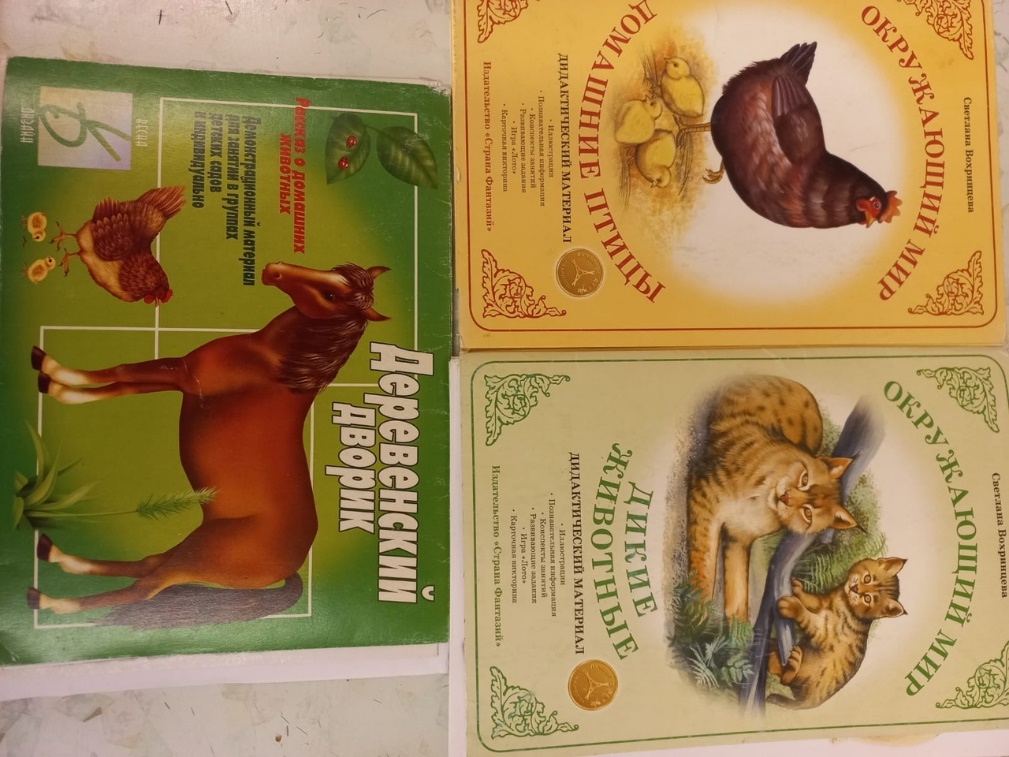 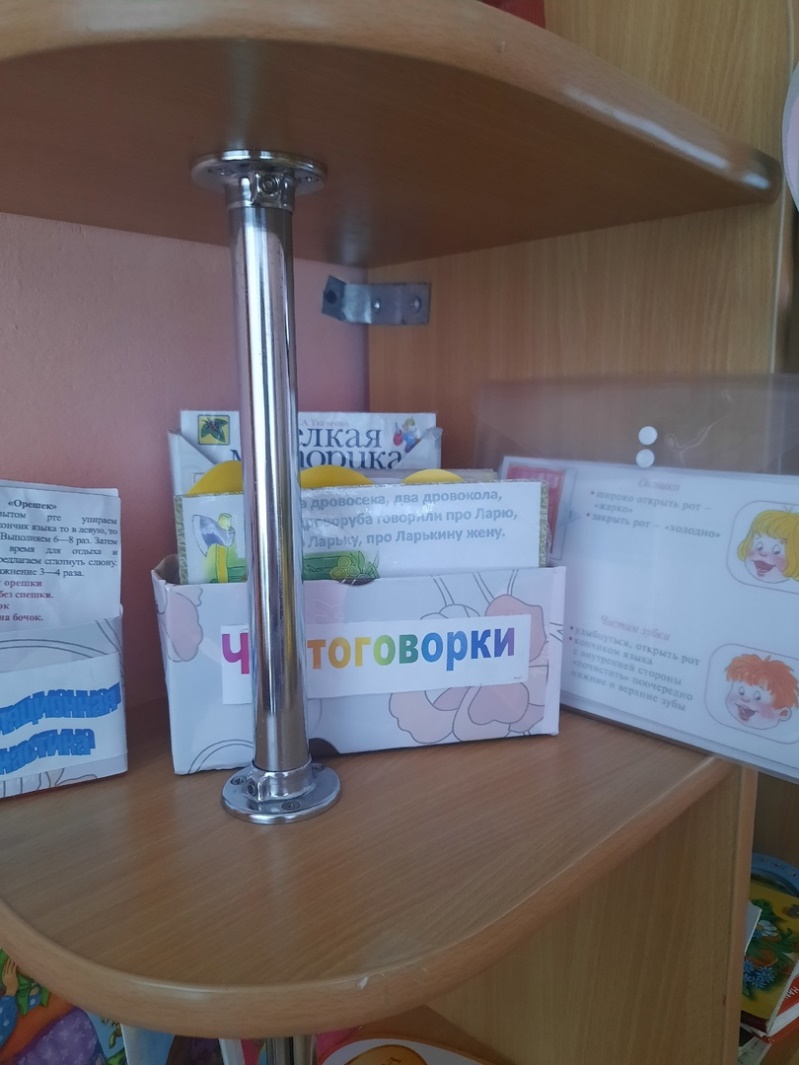 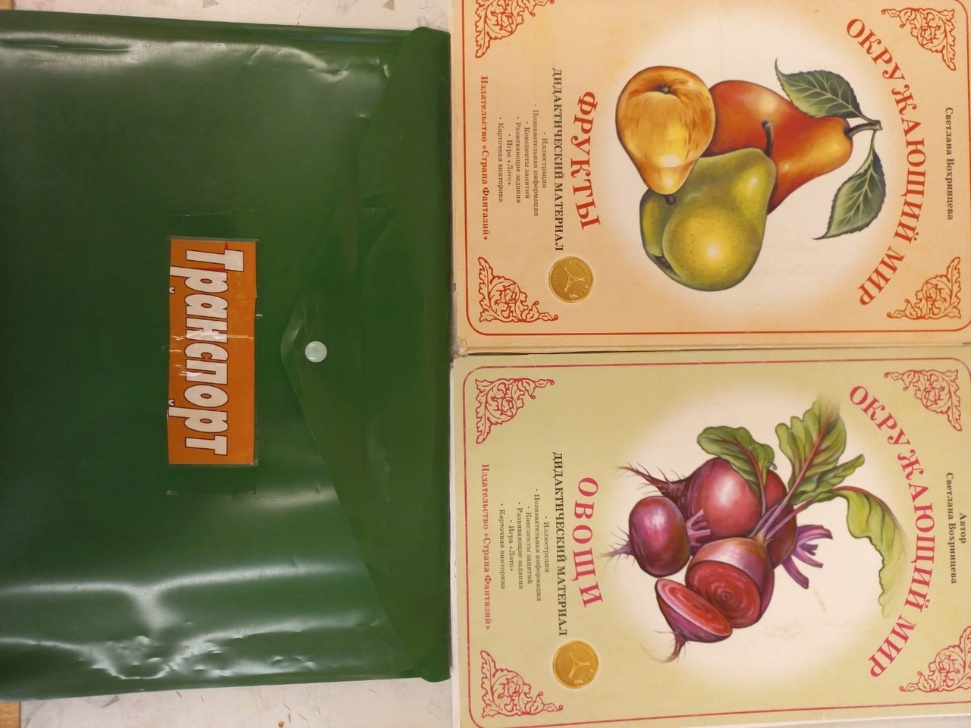 Пособия для развития дыхания (разноцветные шарики, султанчики, вертушки, ленточки.)
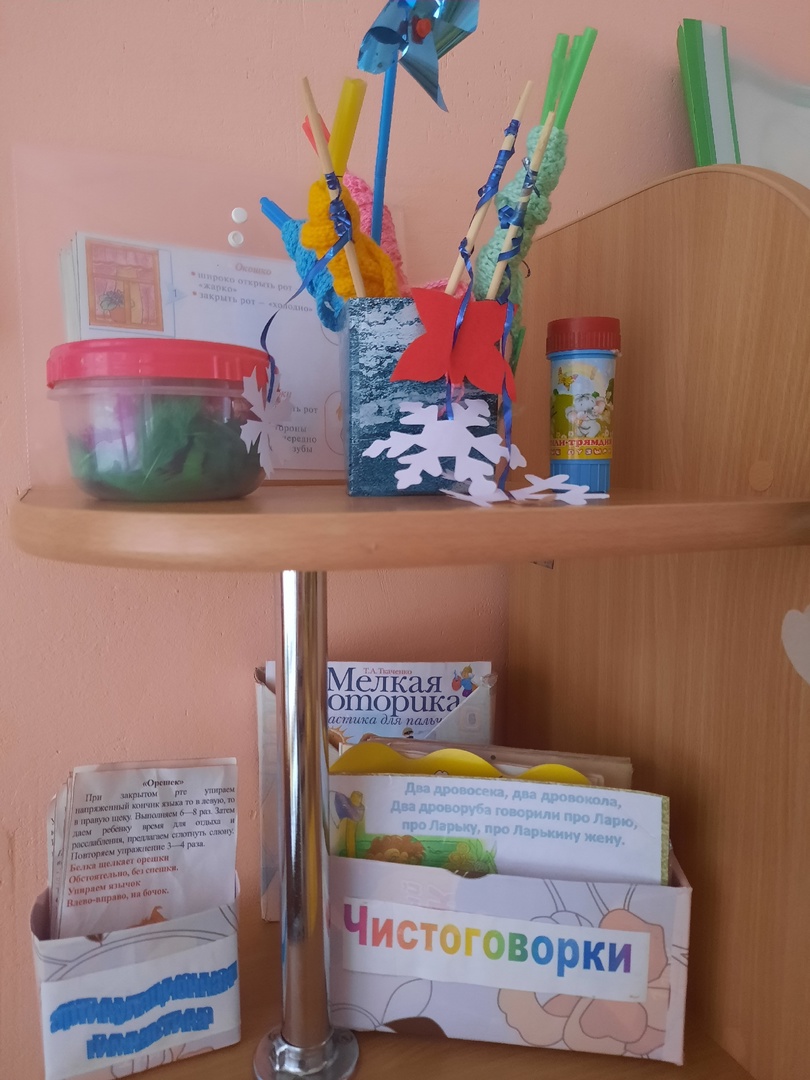 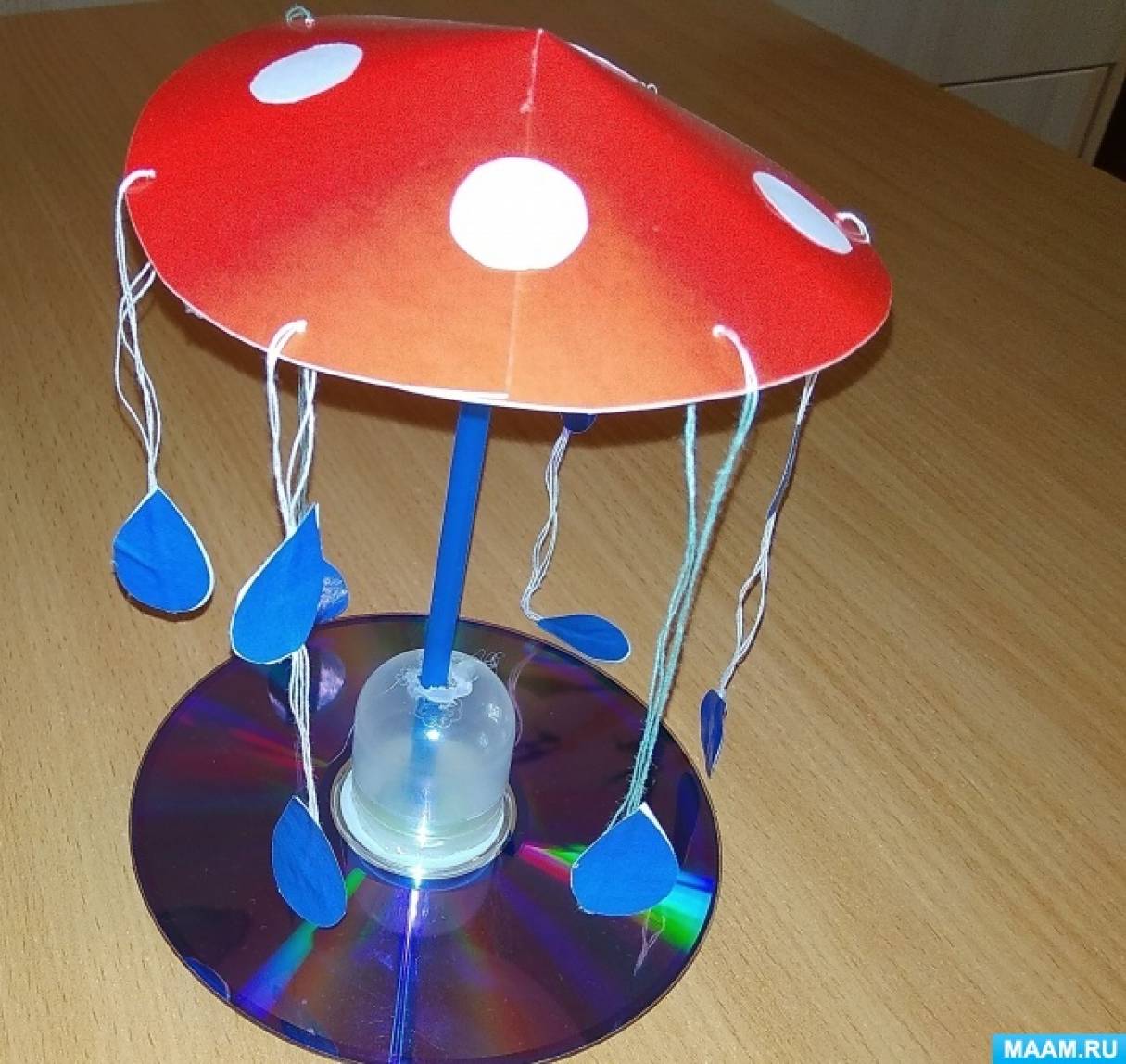 Пособия для развития мелкой моторики (мячики, тактильные дощечки, прищепки, трафареты, пальчиковые игры)
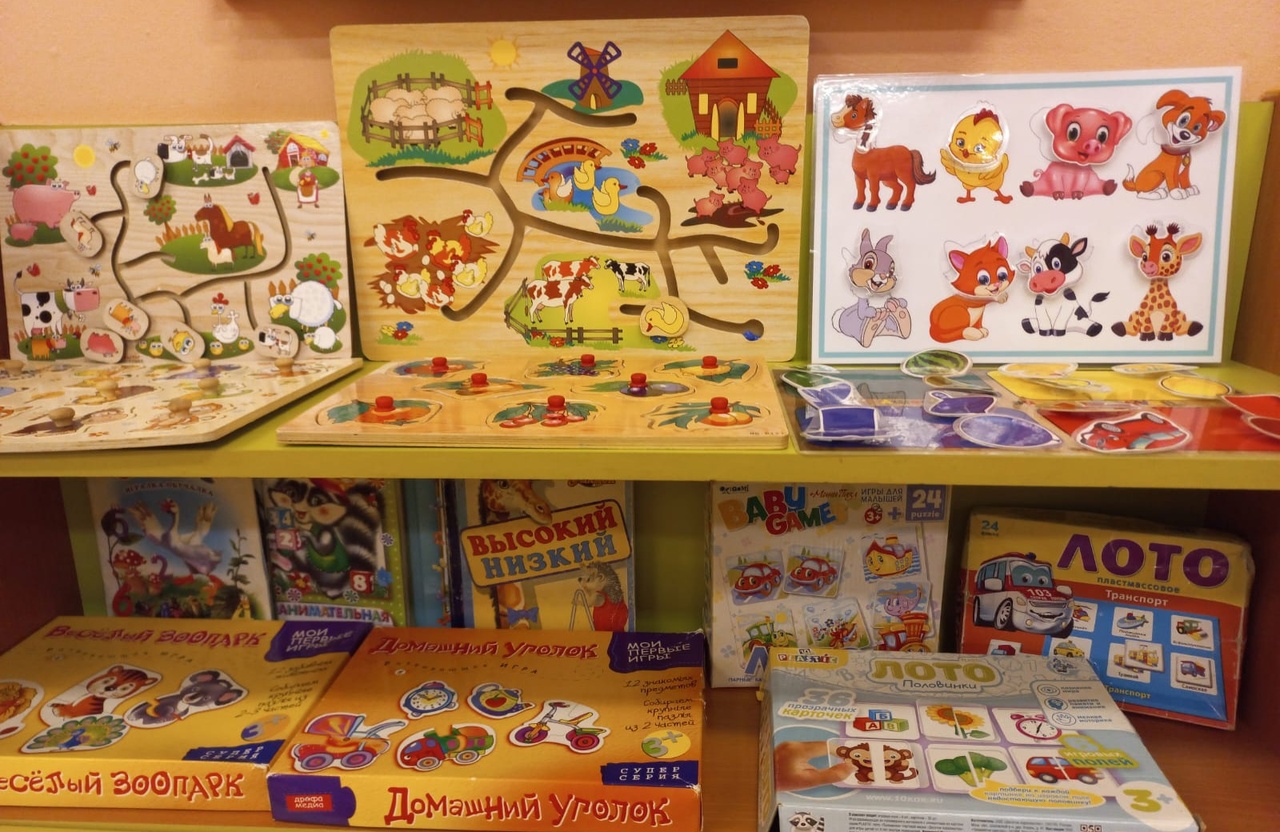 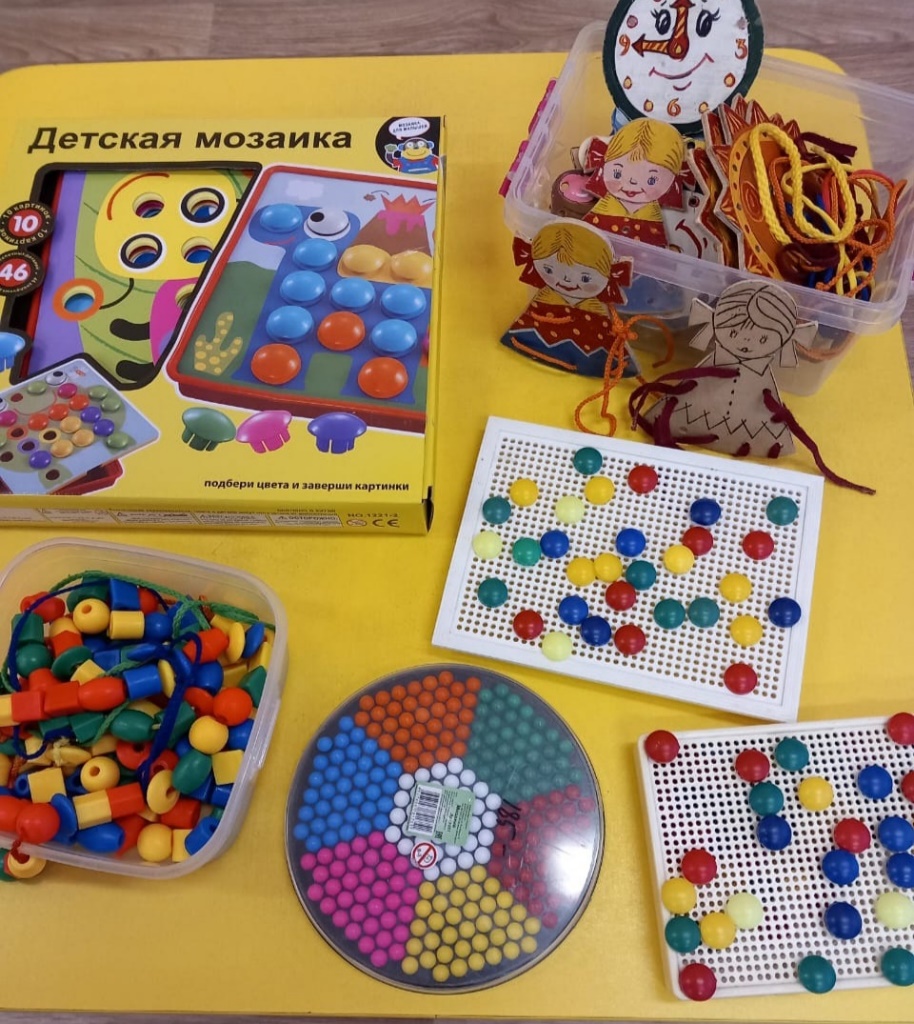 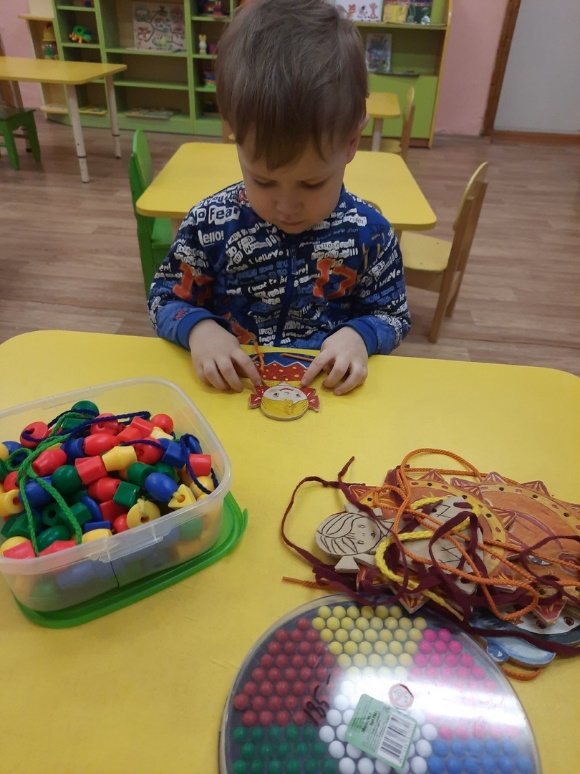 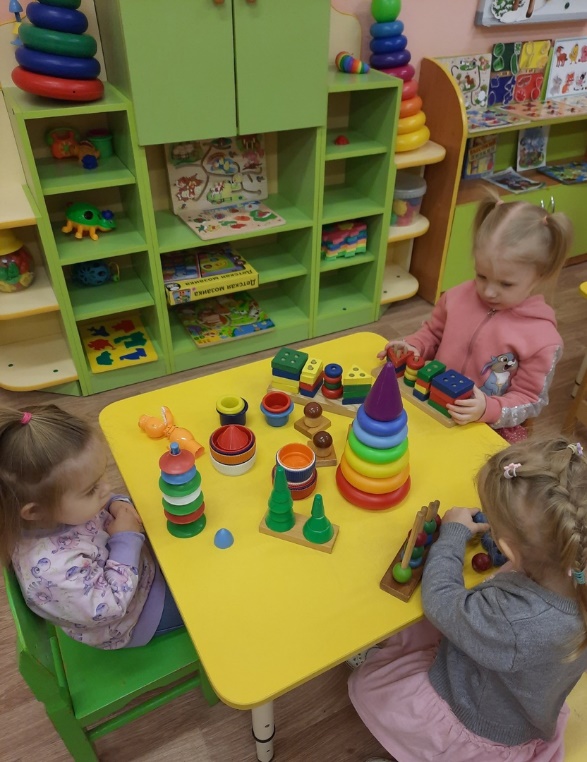 Материал по звукоподражанию (шумовые инструменты, детские музыкальные инструменты:барабаны, дудочка, бубен, трещотка, колокольчики, погремушки, книга с музыкальным сопровождением)
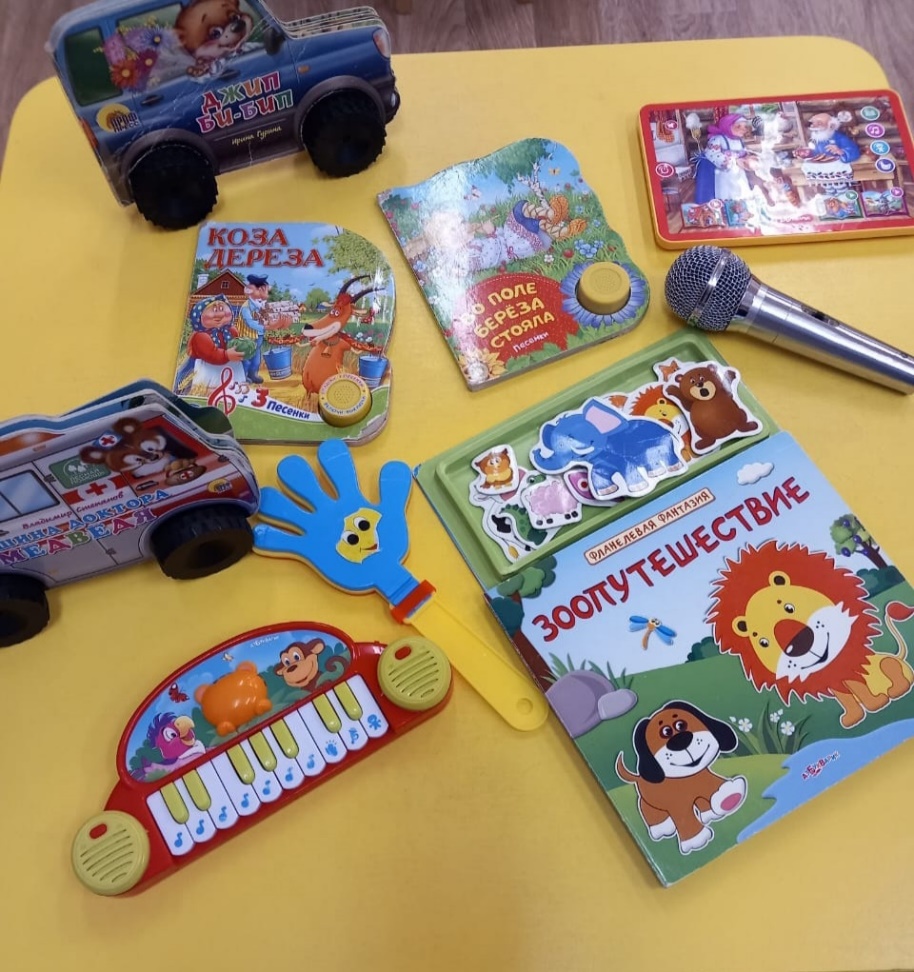 Театрализованный уголок
Задачи – формировать интерес к театрально-игровой деятельности; учить детей принимать участие в простой инсценировке знакомой сказки; эмоционально передавать поведение героев; развивать у детей речевую активность, пассивный и активный словарь, слуховое и зрительное внимание, мышление, воображение, творческие способности; создавать условия для развития  коммуникативных навыков через разнообразные виды детской деятельности.
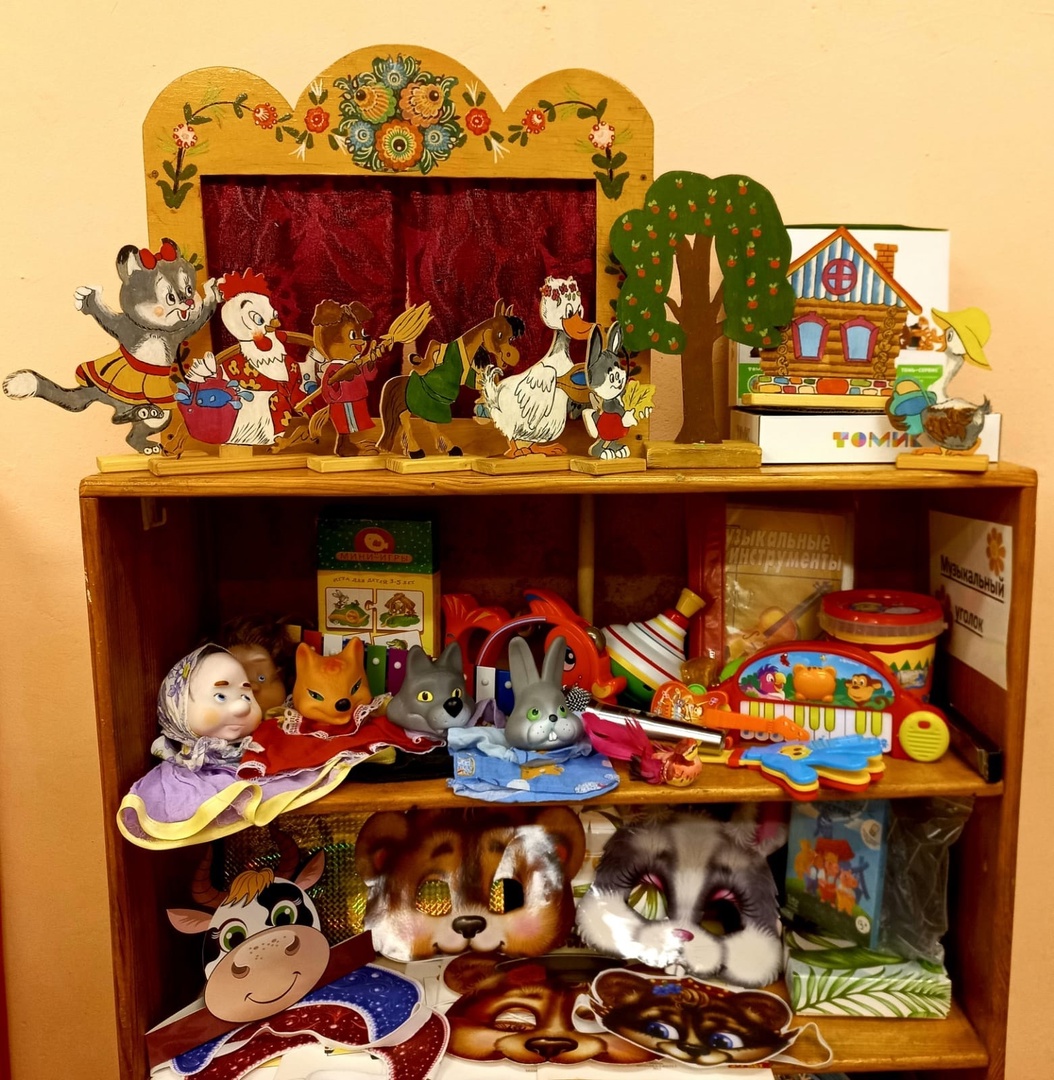 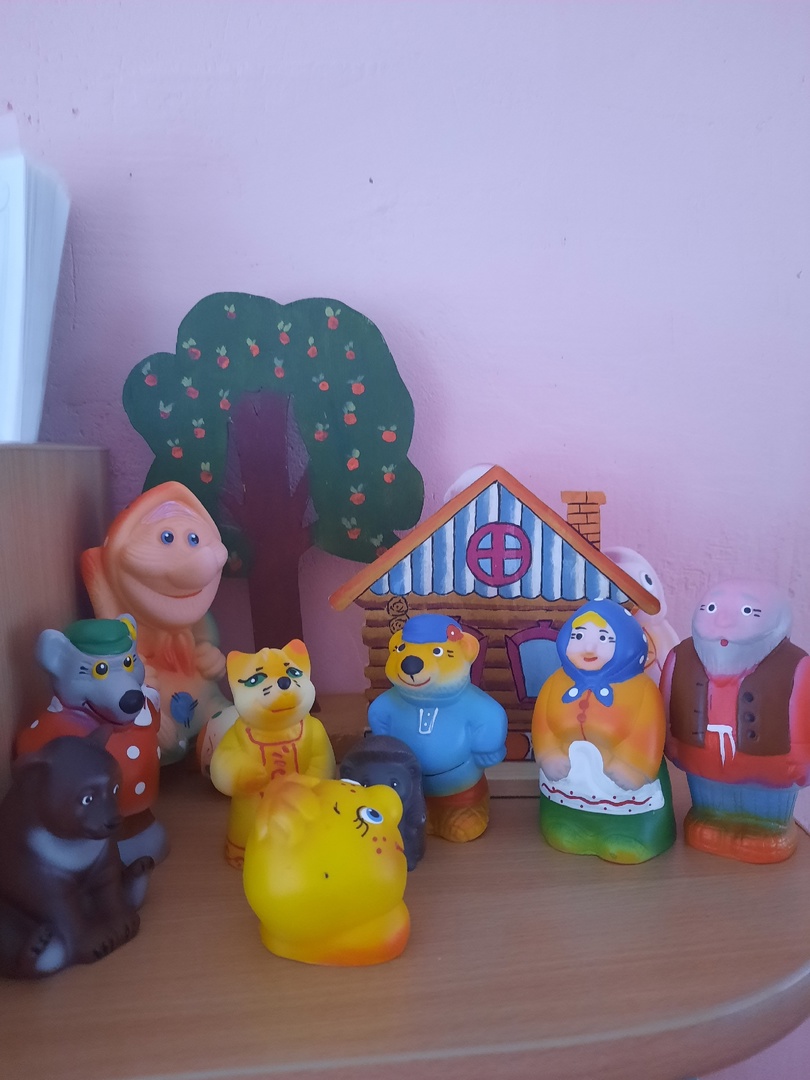 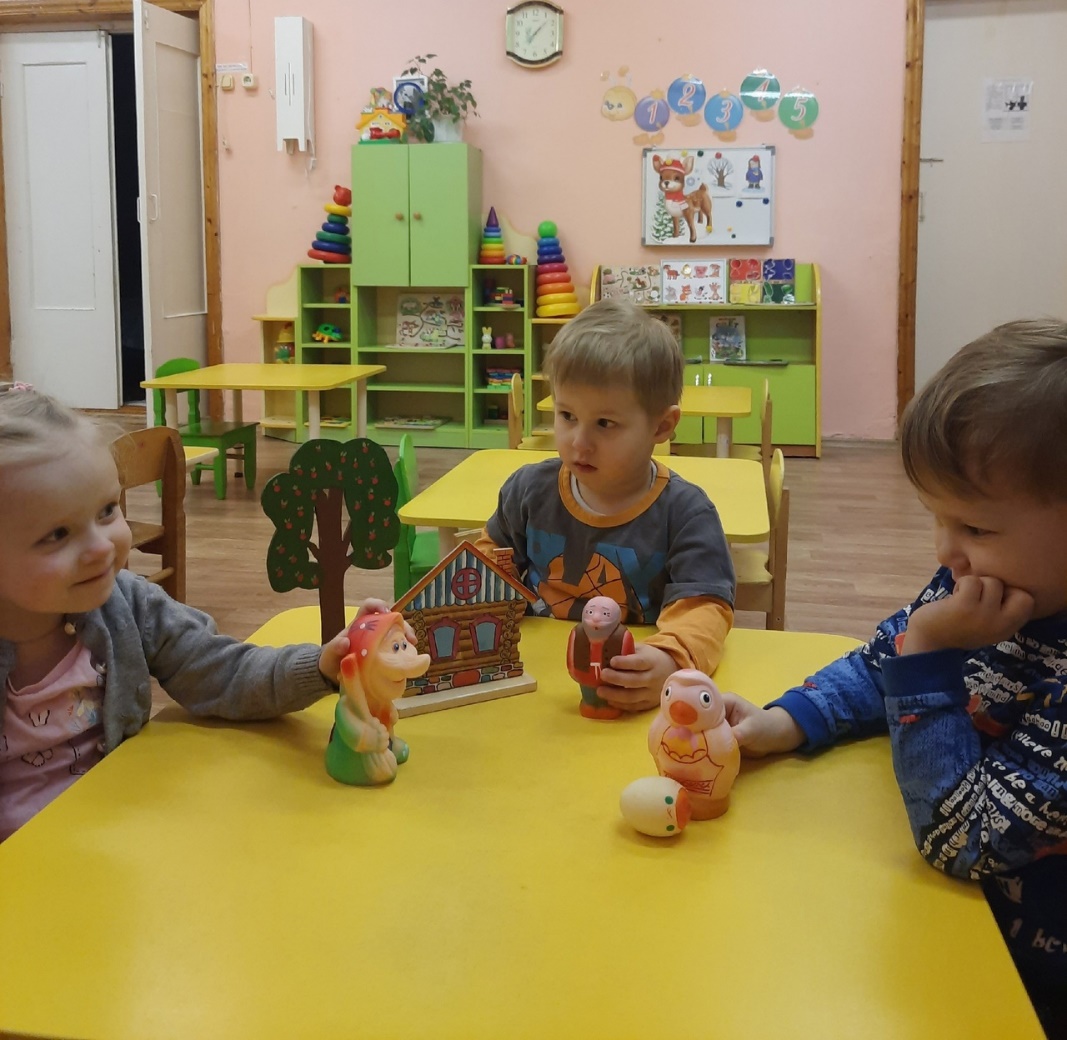 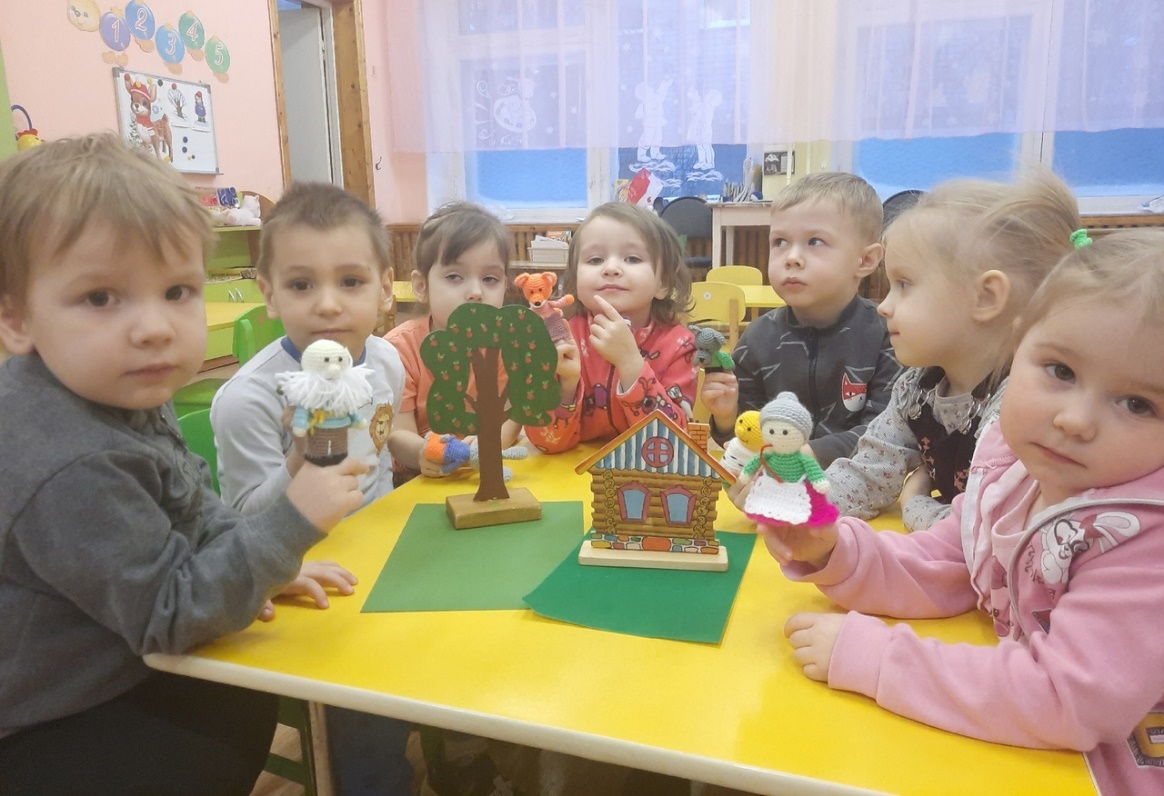 -Игры по лексике и грамматике предметные картинки по лексическим темам-Игры по развитию связной речи (серии сюжетных картинок, стихи, потешки, библиотека детских книг и др.)
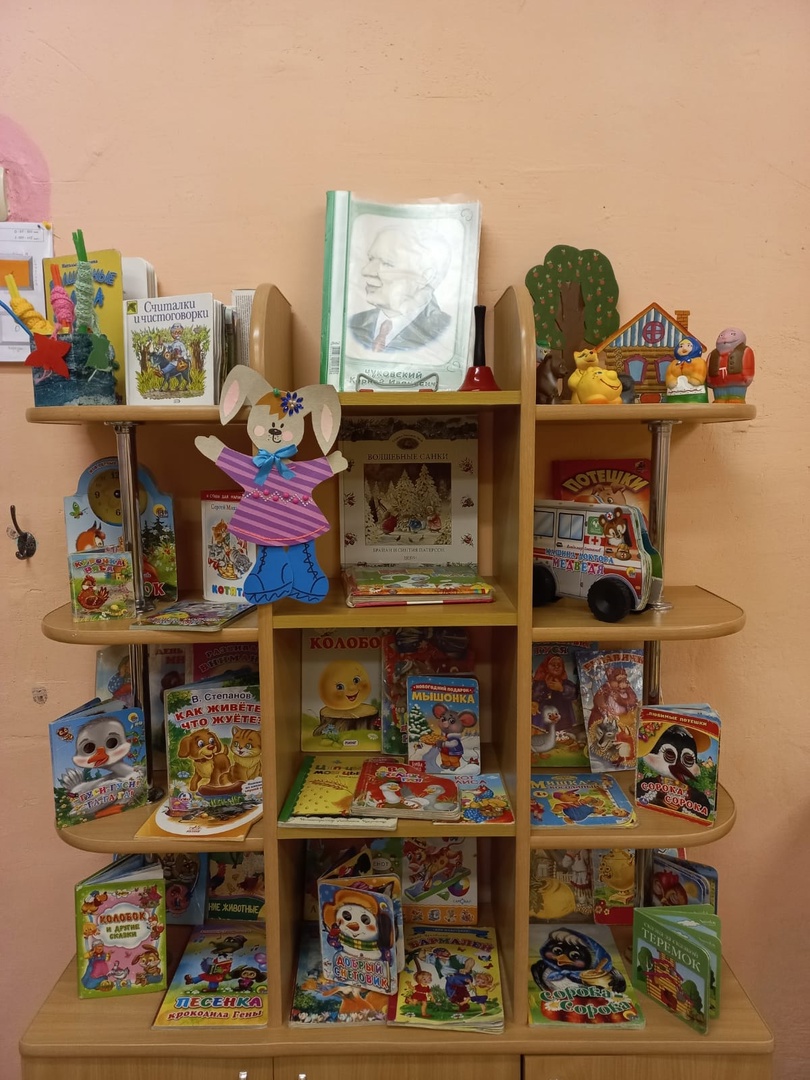 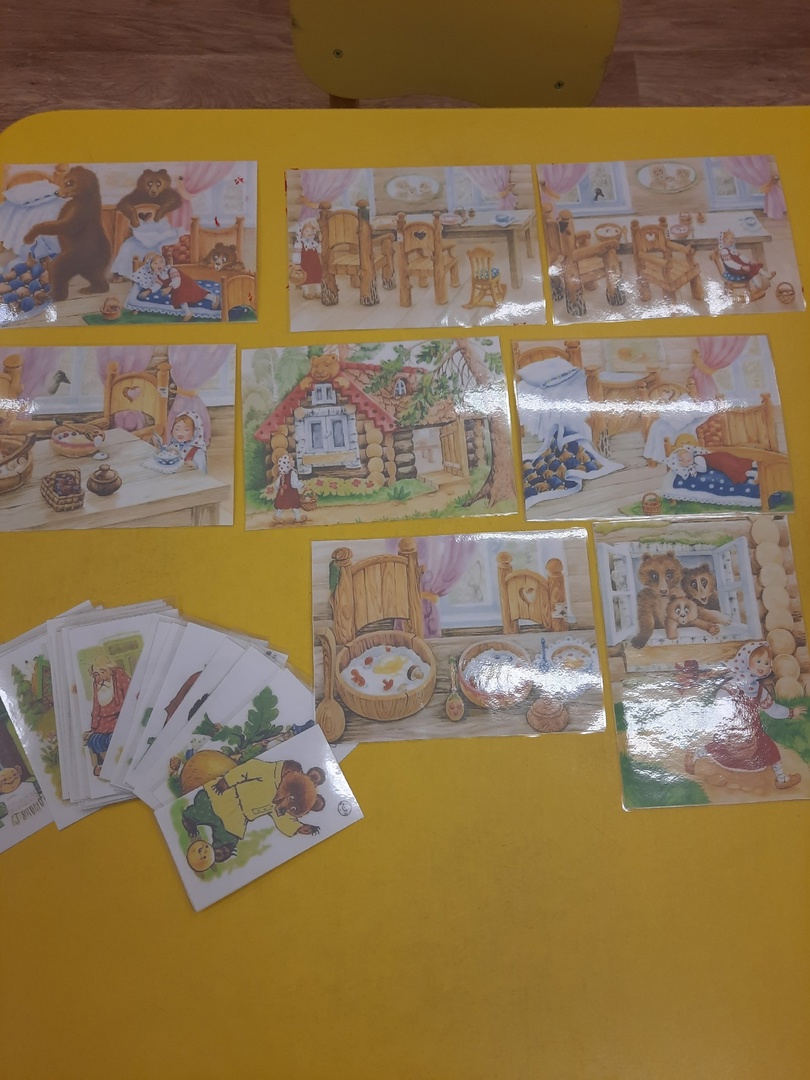 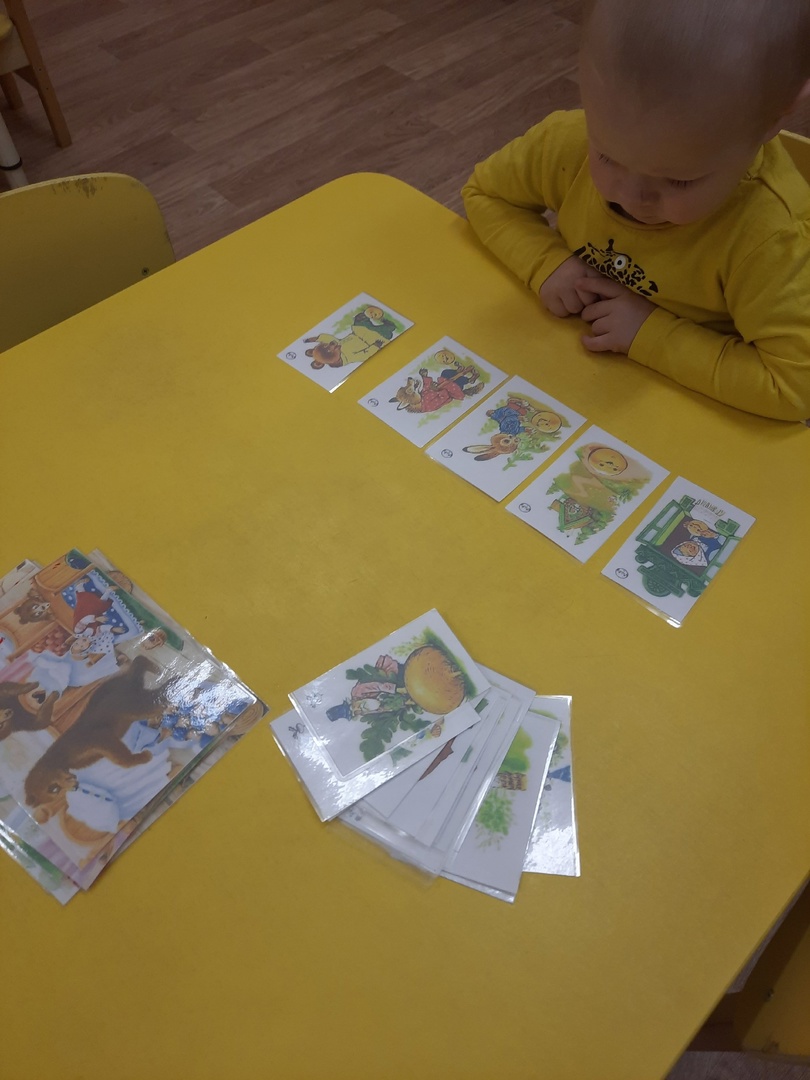 Настольно-печатные дидактические игры для формирования и совершенствования грамматического строя речи
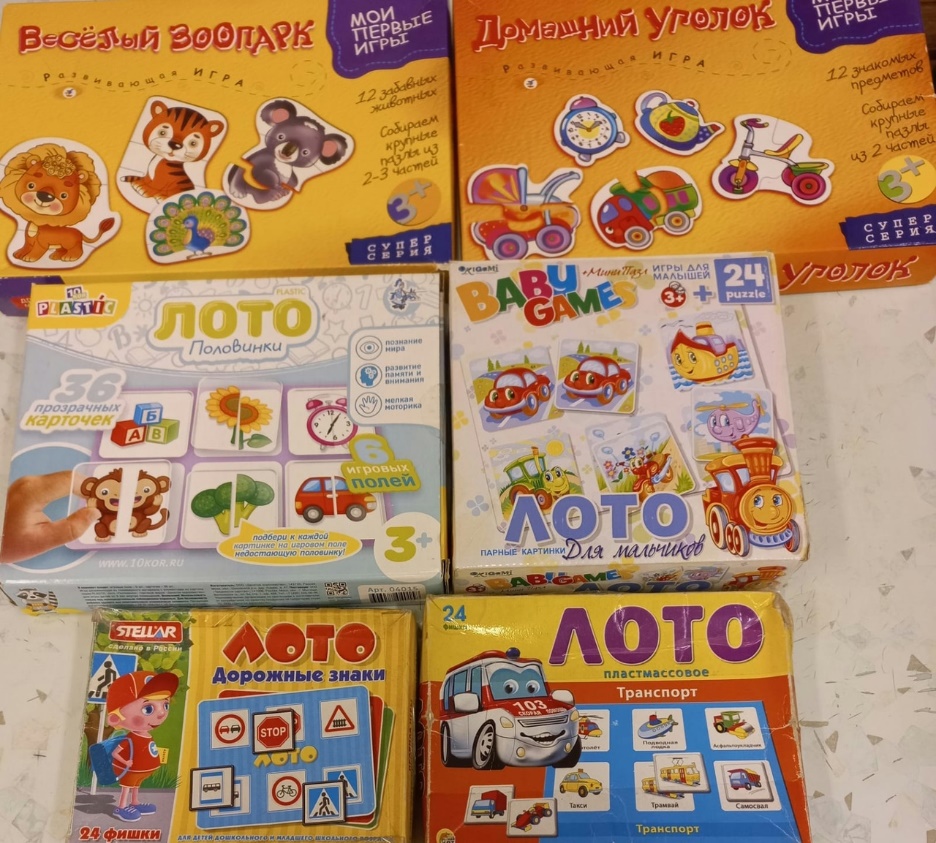 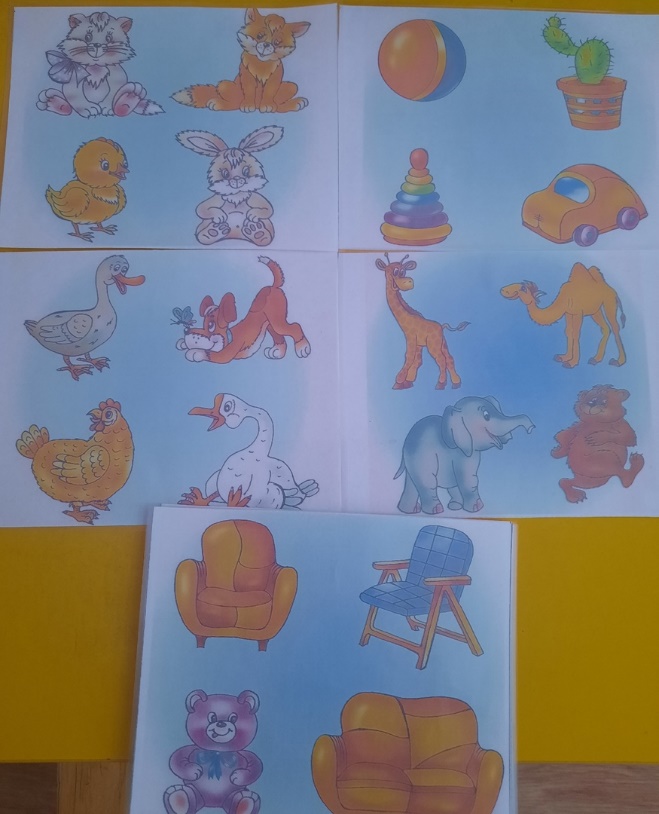 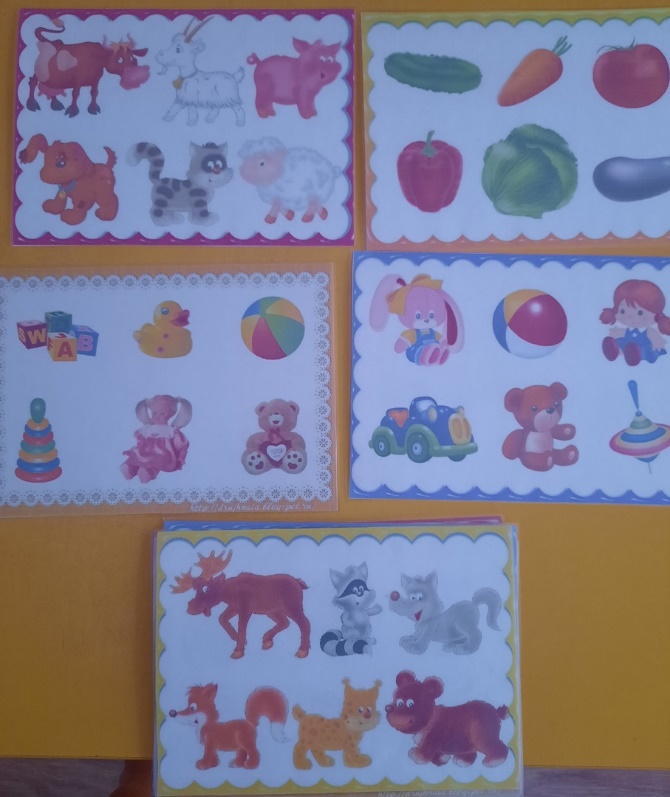 Речевой островок группы № 5«Речевичок»
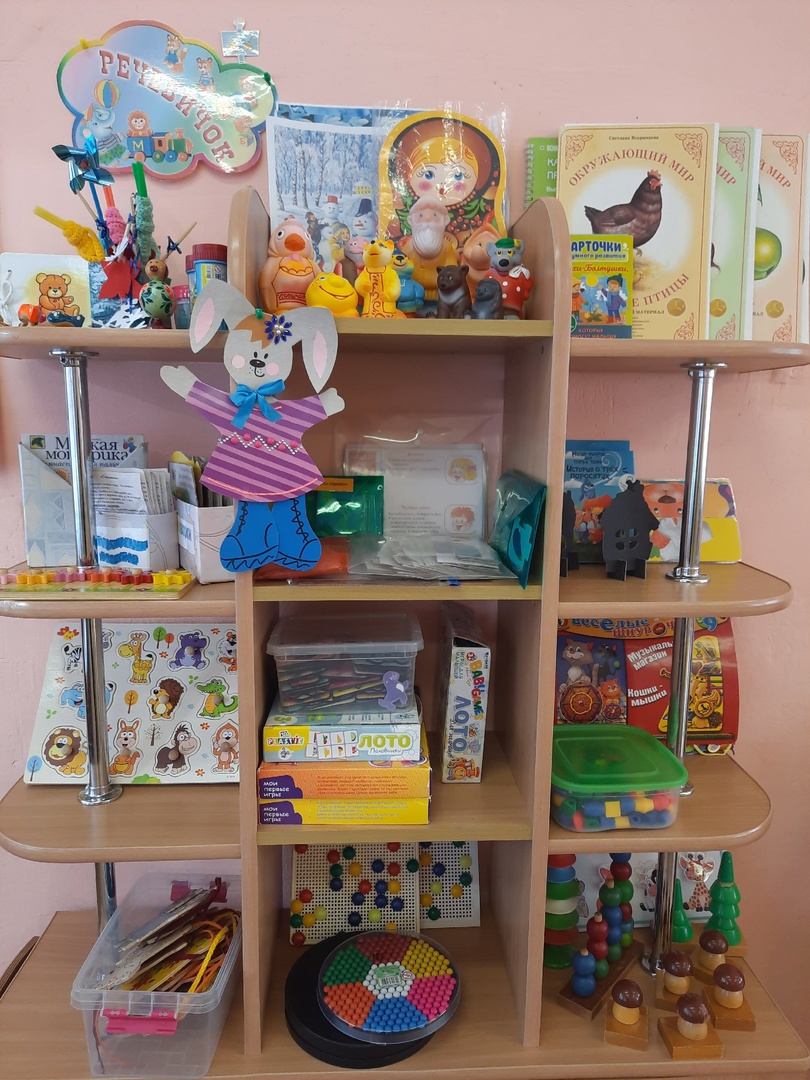 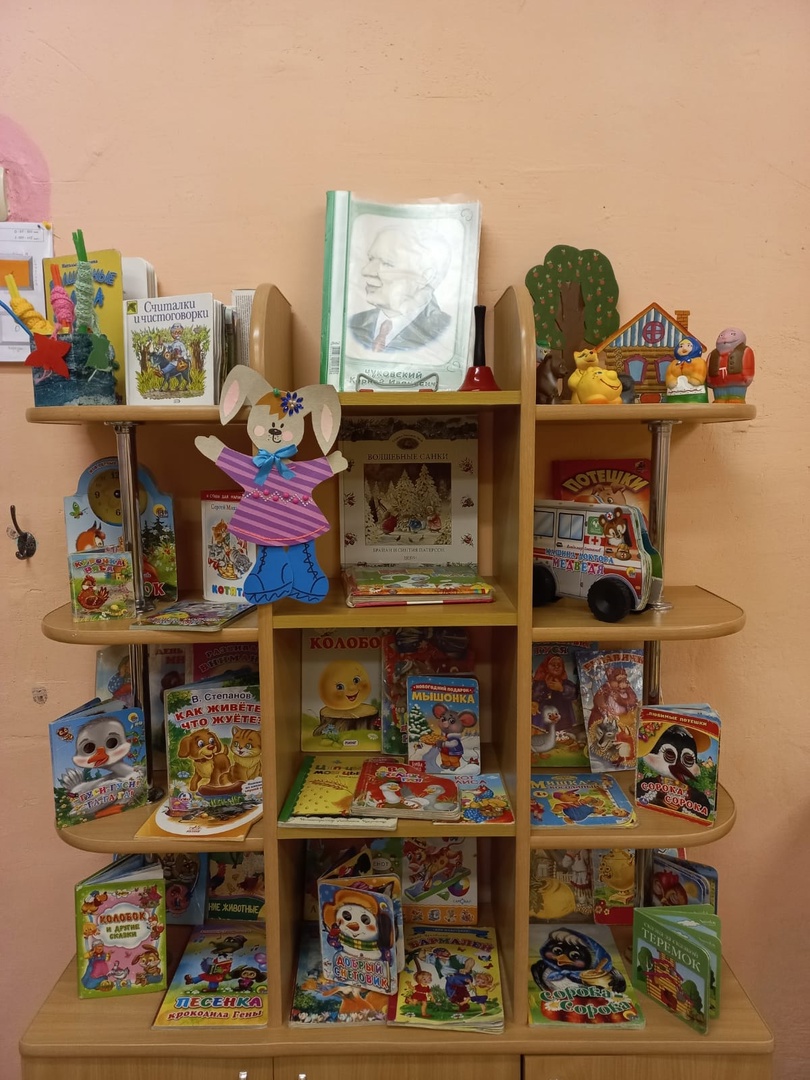 При организации речевого уголка необходимо соблюдать следующие требования:
Дидактическое оснащение должно соответствовать структуре речевых нарушений детей, их индивидуальным и возрастным особенностям.
Речевой уголок желательно разместить рядом с книжным уголком.
Оформление уголка должно быть эстетичным, привлекательным для детей, и вызывать стремление к самостоятельной деятельности.
Игровой материал должен быть доступным для ребенка.
Не следует перегружать уголок оборудованием.
Спасибо за внимание!